ГБУЗ СО «Новокуйбышевская центральная городская больница»
ЭТИКА И ДЕОНТОЛОГИЯ МЕЖДУ ВРАЧОМ И МЕДИЦИНСКОЙ СЕСТРОЙ
Выполнила: операционная медицинская сестра Авезова Фирюза Хусеновна
Высокоэффективный труд медицинского коллектива немыслим без соблюдения одного из важнейших положений деонтологии — установления этически обоснованных и профессионально целесообразных взаимоотношений между врачами, средними и младшими медицинскими работниками.
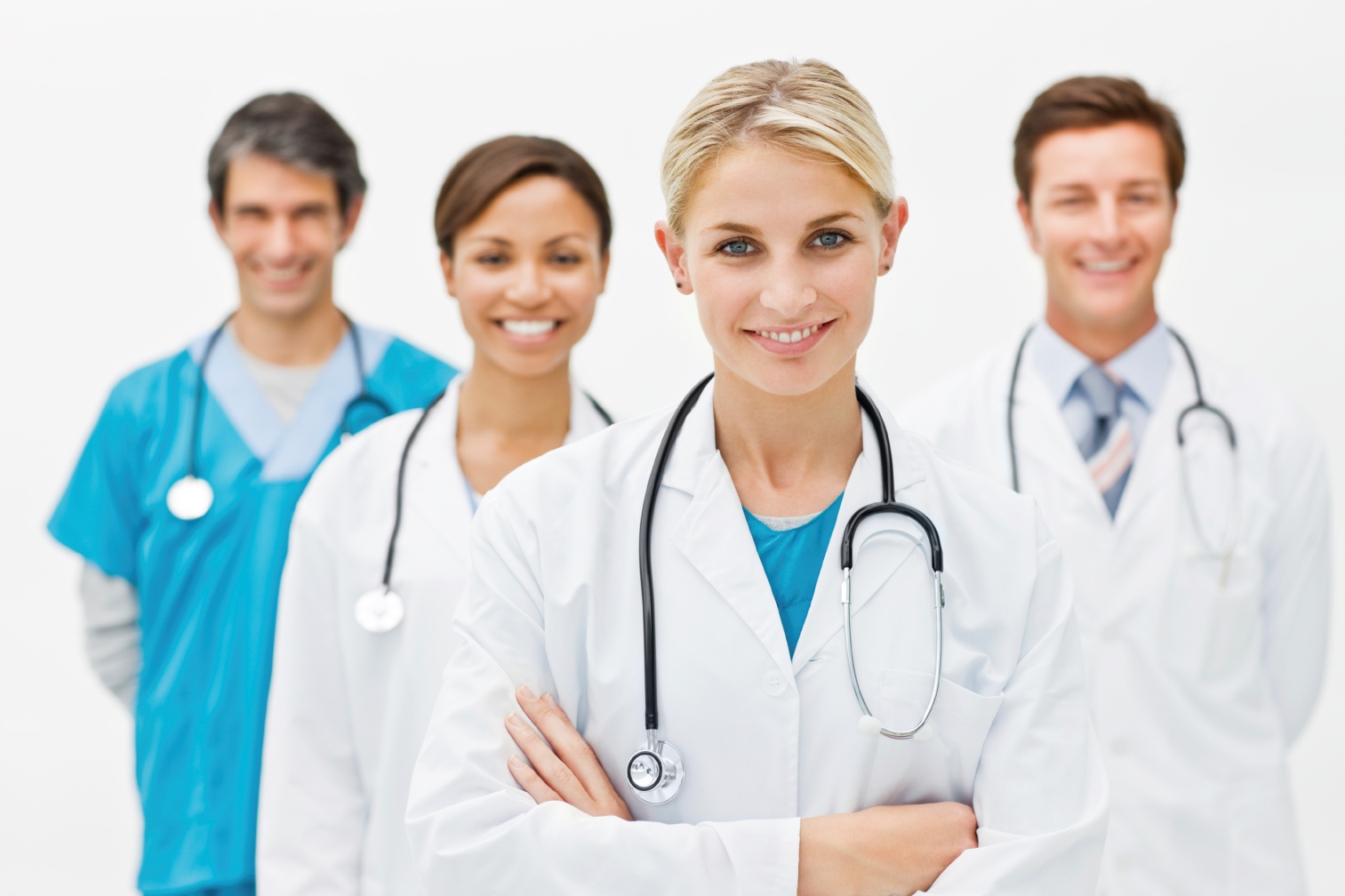 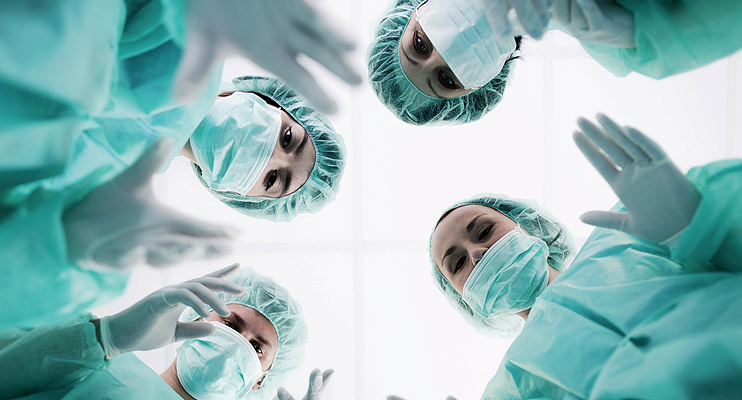 В трудовых коллективах совместный труд осуществляется на началах товарищеского сотрудничества и взаимопомощи, обеспечивается единство государственных, общественных и личных интересов, утверждается принцип ответственности каждого перед коллективом и коллектива за каждого работника.
В этике взаимоотношений медицинских работников между собой немаловажное значение имеют эстетические черты личности. Они, как и моральные, отражают особенности и специфику медицинской профессии, где все важно и все нужно.
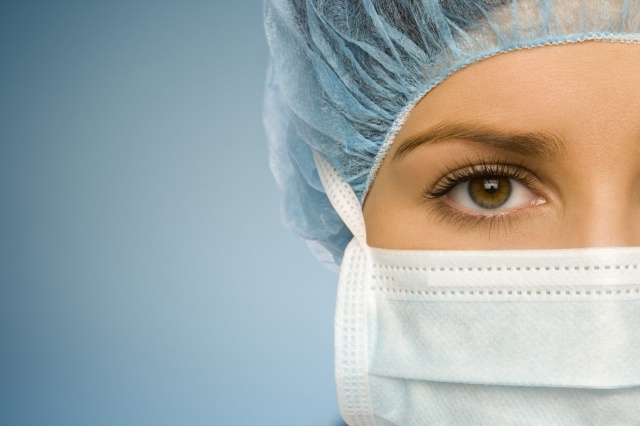 ОТНОШЕНИЯ  «ВРАЧ – МЕДИЦИНСКАЯ СЕСТРА»
Характер взаимодействия «врач-медицинская сестра» существенно меняется. Отойдя от традиционных отношений с их  существенными различиями во власти и влиянии, в настоящее время медицинские сестры и врачи становятся равноправными партнерами в клинической сфере.
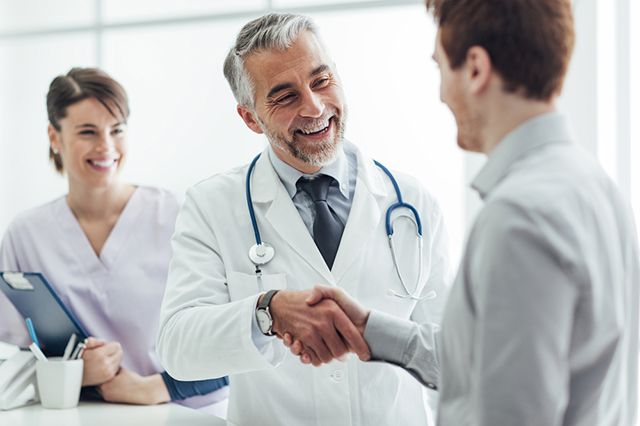 Лечебный процесс в значительной степени зависит от взаимоотношений между врачами и медицинскими сестрами. Когда взаимопонимания и сработанности нет, под угрозой оказывается качество медицинской помощи.
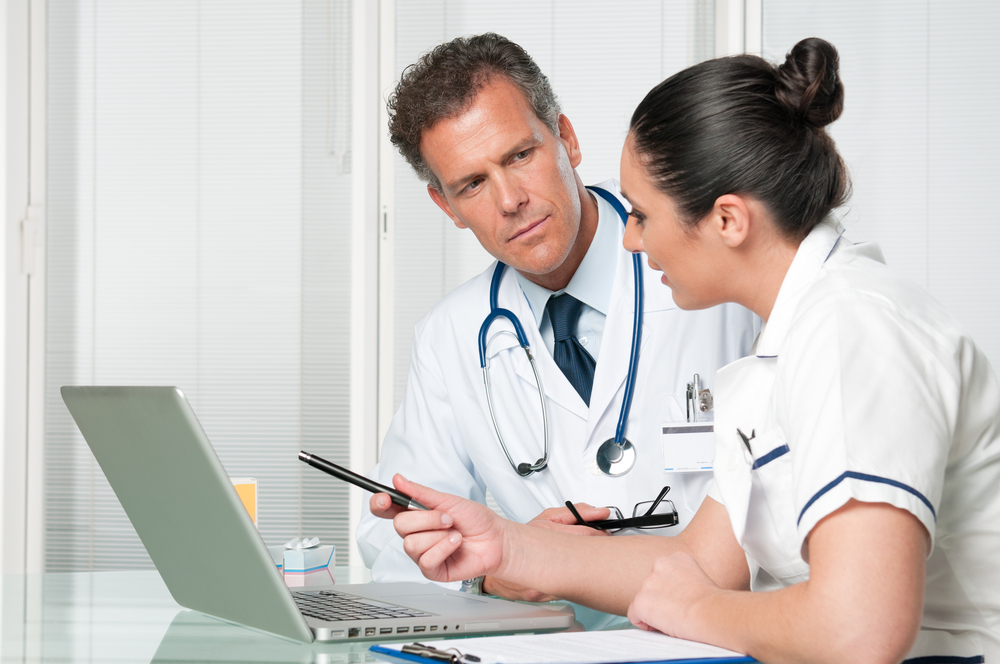 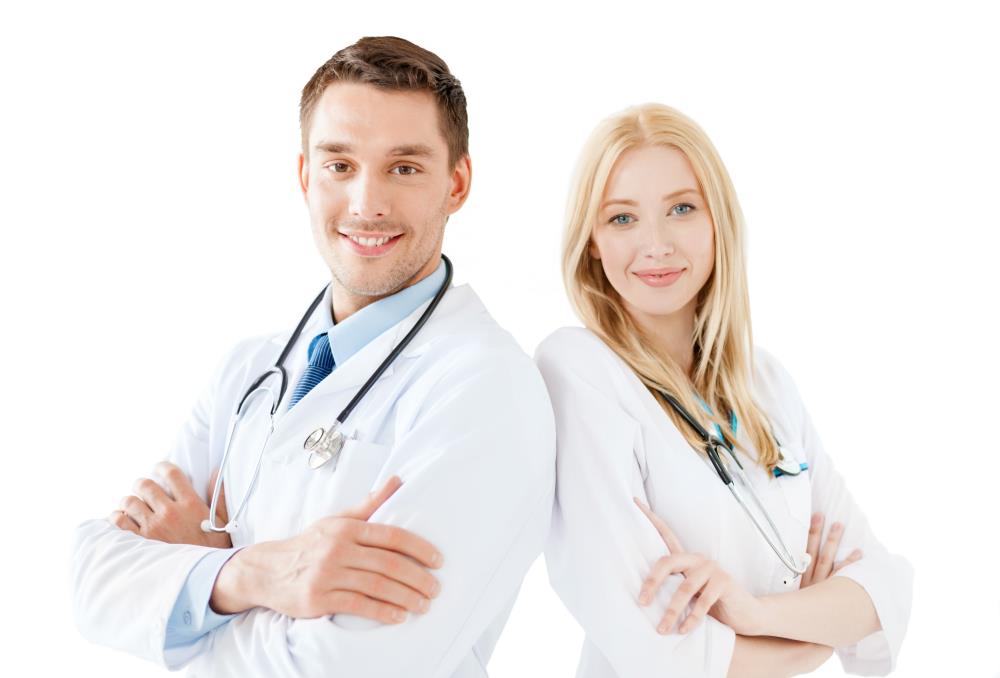 Исторически сложилось так, что взаимоотношения между врачами и медицинскими сестрами приобрели статус особых отношений, особенно это заметно в стационарах. Врач и медицинская сестра – доминантная пара,  влияющая на все процессы в отделении, которые оказывают воздействие на пациентов.
В идеале, медицинская сестра должна работать в «опережающем отражении», то есть взаимодействовать с врачом так, словно она читает его следующее действие или распоряжение без слов.  Так же медсестра должна  быть инициативной.  Инициатива может проявляться в поисках усовершенствования своих мануальных операций, определенной находчивости и скорости работы.
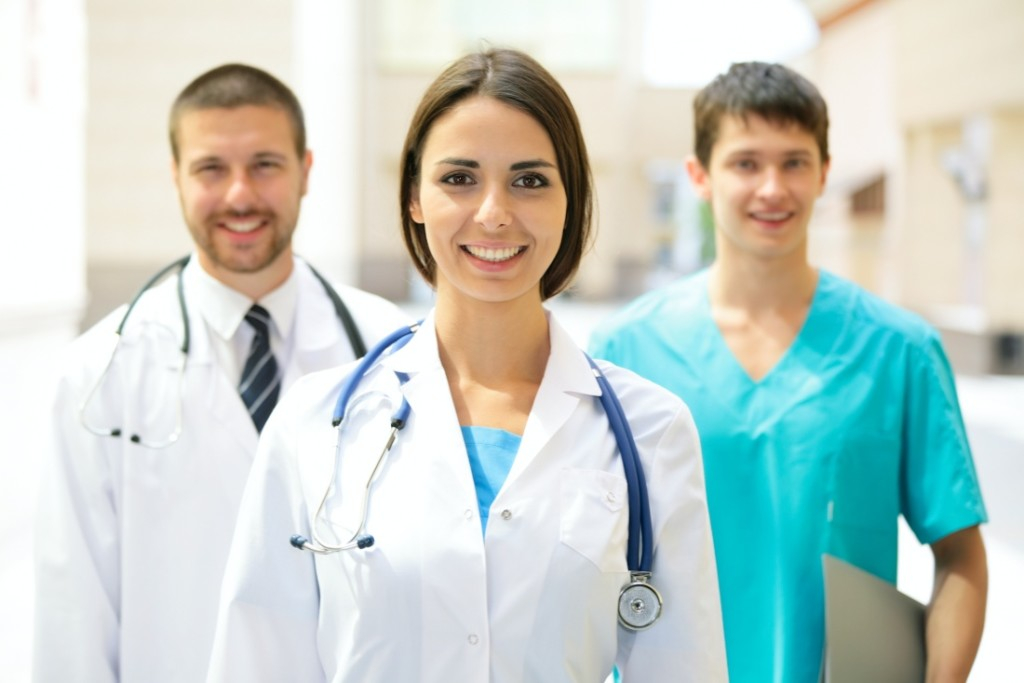 Выписка из Кодекса врачебной этики
РАЗДЕЛ IV. Взаимоотношения с коллегами

СТАТЬЯ 28. Во взаимоотношениях с коллегами от врача требуется честность, справедливость, доброжелательность, порядочность, уважительное отношение к знаниям и опыту коллег, готовность бескорыстно передать им свой опыт и знания.
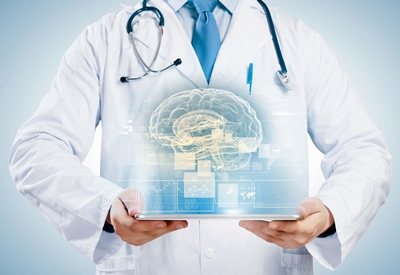 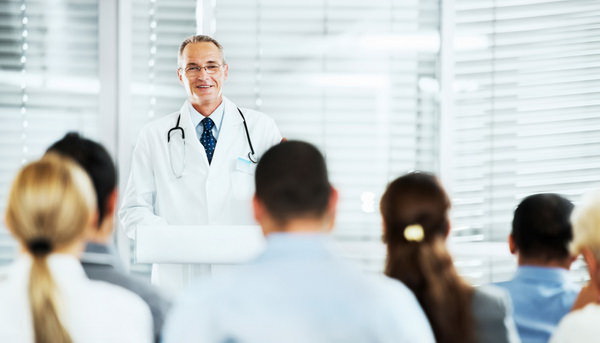 СТАТЬЯ 29. Критика в адрес коллег должна быть аргументированной, не оскорбительной и не дискредитационной. Критикуется не личность коллег, а их профессиональные действия.
СТАТЬЯ 35. Врач обязан с должным уважением относиться к среднему и младшему медицинскому персоналу, а также содействовать повышению их профессиональных знаний и навыков.
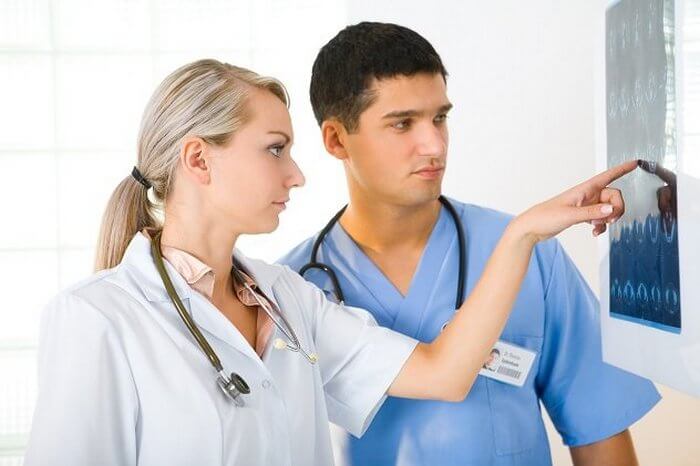 Медицинской сестре должны быть свойственны терпение и доброжелательность. Надо научиться терпеливо выслушивать распоряжения и назначения врача, особенно если это касается малоизвестных медицинских манипуляций или замечаний по недочетам.
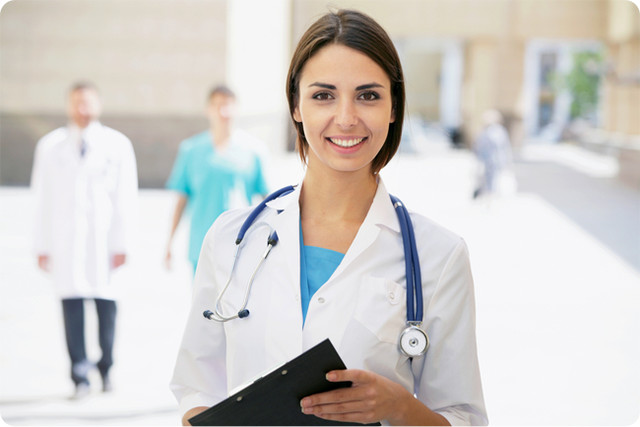 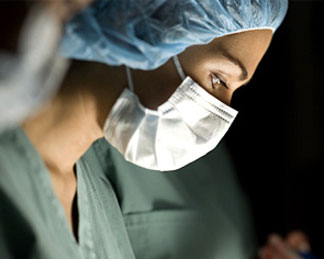 Медицинская сестра должна сохранять в разговоре умеренность тона, выдержку, всегда оставаться тактичной. Сестра, обладающая должным тактом, постоянно будет пользоваться доверием сослуживцев и больных.
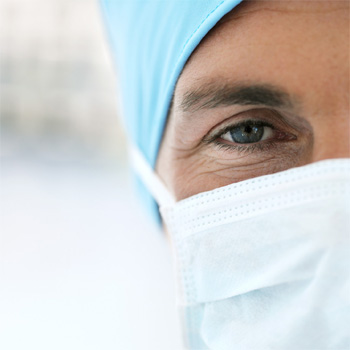 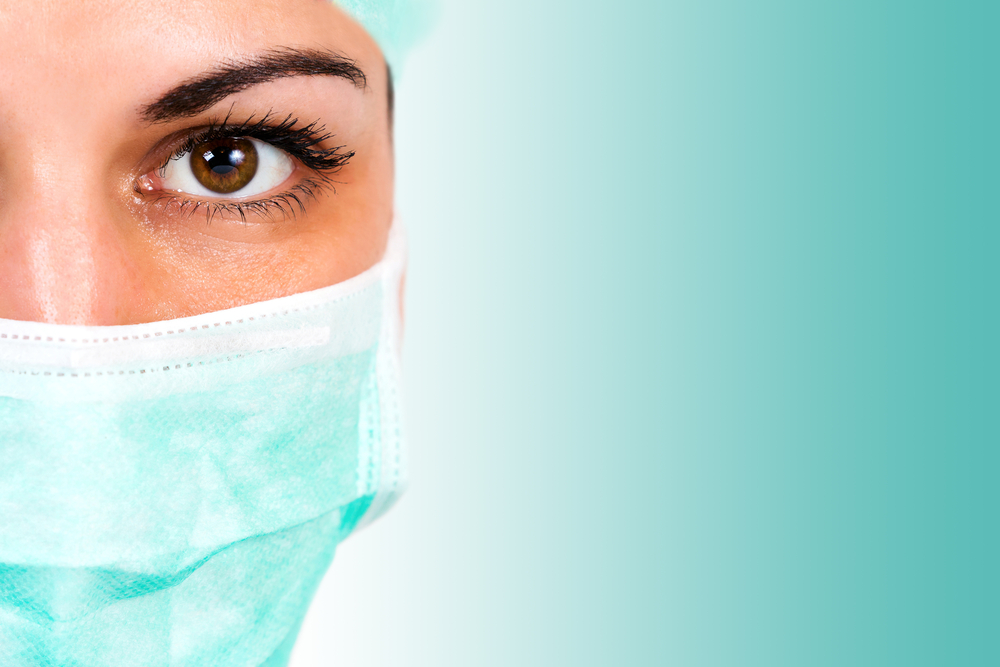 Таким образом, медицинская сестра, если она хочет строить взаимоотношения со своими коллегами на уровне современных требований медицинской деонтологии, обязана в порядке воспитания и самовоспитания вырабатывать в себе необходимые деонтологические черты, строго ими руководствоваться и стараться довести их выполнение до автоматизма.
Для пары « врач-медицинская сестра» очень важно быть  «сработанными», придерживаться стиля совместной деятельности, который приводит к достижению хороших результатов без лишних затрат энергии.
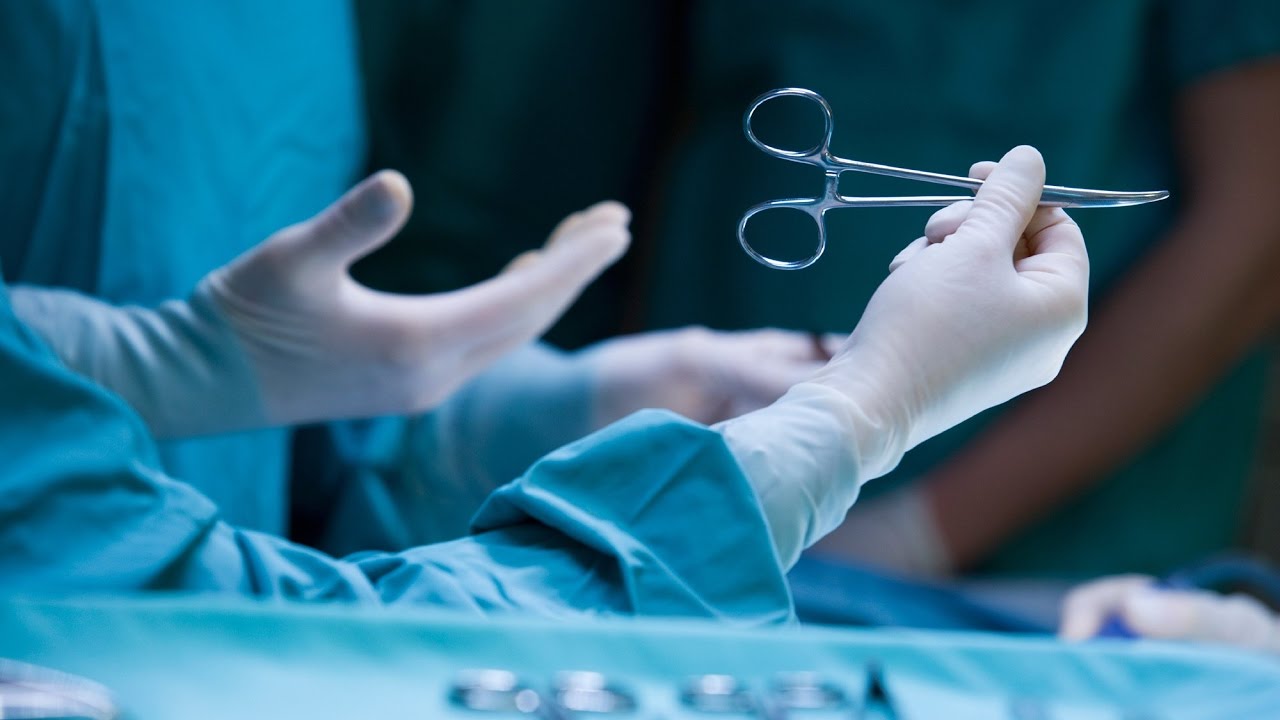 В процессе взаимодействия очень важно доверять друг другу. Профессиональное доверие – фундамент синергетического взаимодействия.
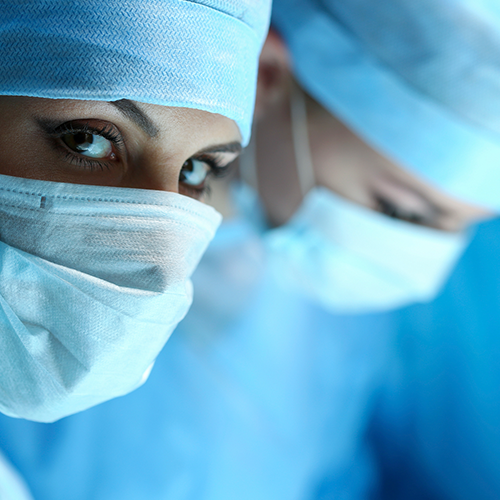 Никому не свойственно чувствовать чужую боль, но понимать ее, отзываться реальной помощью и человеческим участием должен уметь каждый медицинский работник.
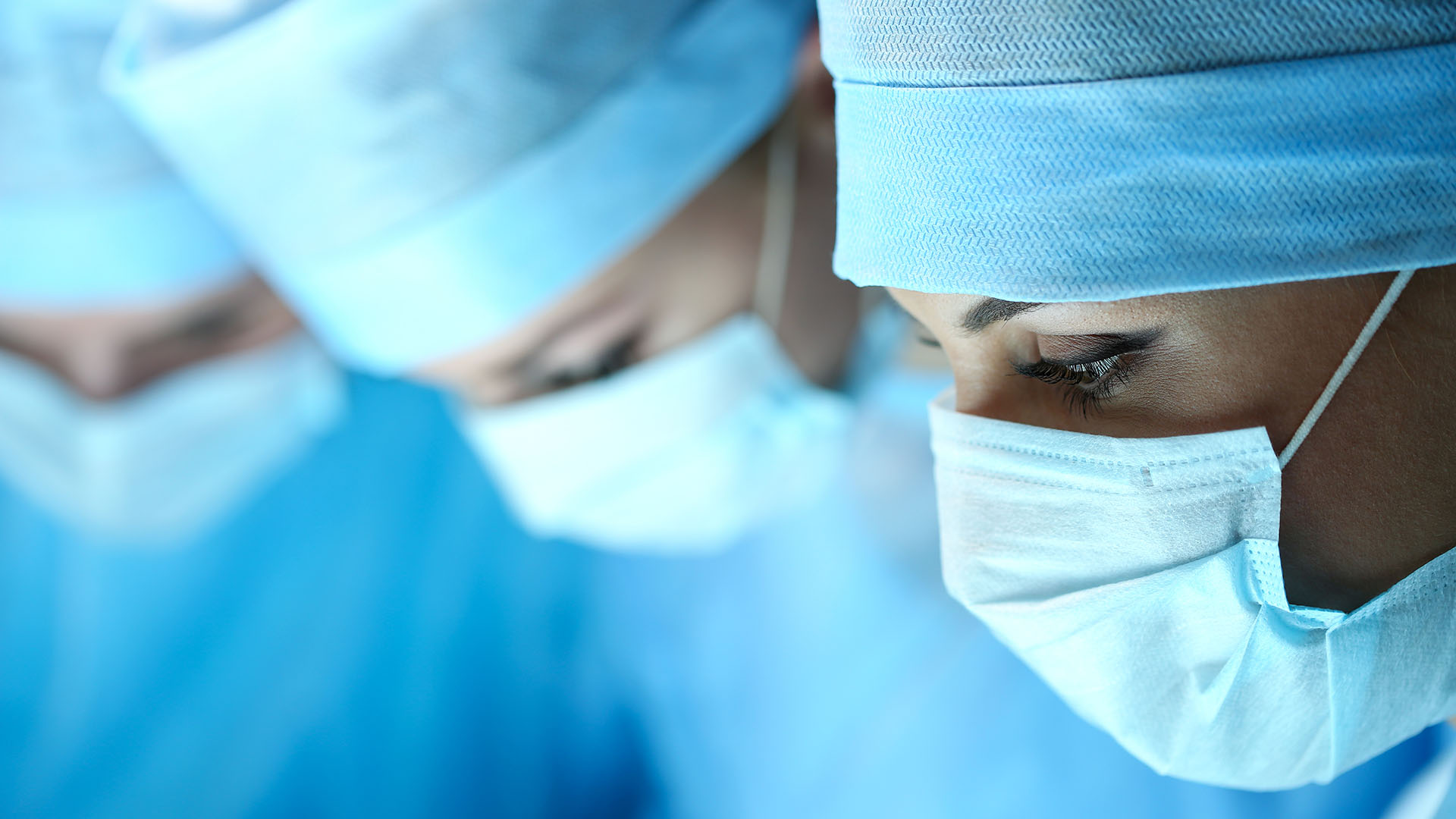 СПАСИБО ЗА ВНИМАНИЕ!
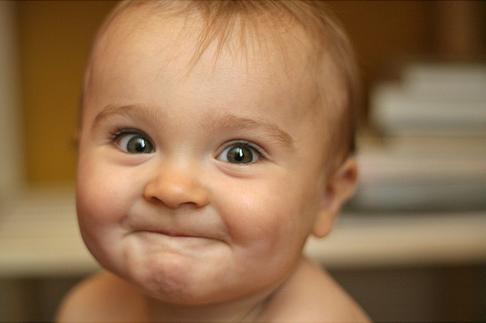